JAMES ANDERSON
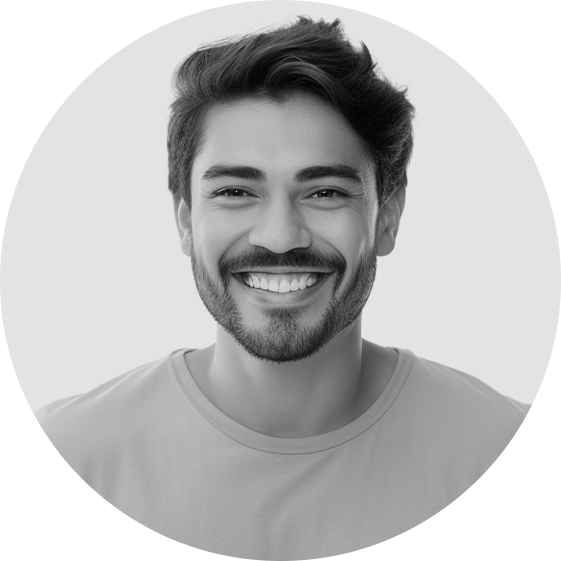 Web Developer
Full time   |     Frontend Developer
Web developer with 5+ years of experience in creating dynamic, responsive websites. Proficient in HTML, CSS, JavaScript, and React, with a strong focus on performance optimization and clean code.
CONTACT
EMPLOYMENT
j.anderson@email.com
Senior Frontend Developer
Frontend Developer
Junior Frontend Developer
Intern Web Developer
Full Time
Full Time
Full Time
Full Time
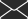 London, UK
TechWave | London
DigitalCrafts | Manchester
CodeWorks | Bristol
WebStart | Cambridge
5 December, 2016
15 March, 2021
10 June, 2018
20 May, 2014
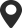 +44 1234 567890
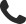 jamesanderson.ltd
TECHNICAL SKILLS
HTML/CSS
JavaScript
React
Git/GitHub
Webpack
REST APIs
LANGUAGES
CERTIFICATES
EDUCATION
English: Fluent
Available upon request.
Master's Degree in Computer Science
Bachelor's Degree in Software Engineering
University of Cambridge
University of Leeds
Spanish: Intermediate
September 2015 - June 2017
August 2011 - June 2015
French: Basic